PENSAMIENTO PROPOSICIONAL
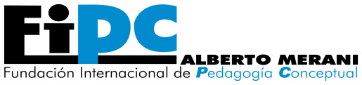 PROPOSITOS
Reconocer el Pensamiento Proposicional. 

Afianzar estructura Mentefactual: Proposicional para su correcta implementación.
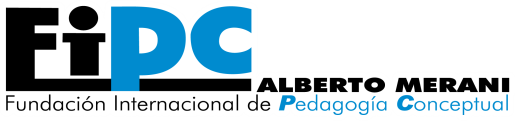 PENSAMIENTO PROPOSICIONAL
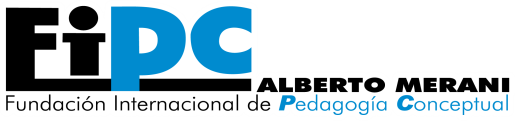 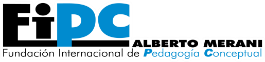 Una proposición no es idéntica a la frase mediante la cual se expresa como lenguaje, ni tampoco equivale a las palabras textuales. La proposición incumbe o pertenece a la IDEA contenida en las frases.
Propósito: Expresar ideas 
 Elementos Constitutivos:
PROPOSICIÓN
1.2. Expresar ideas generales de carácter científico o académico.
2.2. Noción 1 y 2, relación, especificadores y Cromatizadores .
PROPOSICIÓN MODAL
1.1.  Expresar relaciones de contenencia
2.1. Cuantificadores, Clases 1 y 2, Verbo ser.
PROPOSICIÓN ARISTOTÉLICA
Según su relación de contenencia
1.1.1. Expresar relaciones de contenencia total entre dos clases.
2.1.1. Cuantificador Todos/as, Clases 1 y 2 y Verbo ser.
1.1.3. Expresar relaciones de contenencia parcial entre dos clases.
2.1.3. Cuantificador Algún/as, Clases 1 y 2 y Verbo ser.
PARTICULAR AFIRMATIVA TIPO I
INIVERSAL AFIRMATIVA TIPO A
1.1.2. Expresar relaciones de Exclusión total entre dos clases.
2.1.2. Cuantificador Ningún/as, Clases 1 y 2 y Verbo ser.
1.1.4. Expresar relaciones de Exclusión Parcial entre dos clases.
2.1.4 Cuantificador Algún/as NO, Clases 1 y 2 y Verbo ser.
PARTICULAR NEGATIVA TIPO O
INIVERSAL NEGATIVA TIPO E
PROPOSICIONES ARIsTOTÉlicas
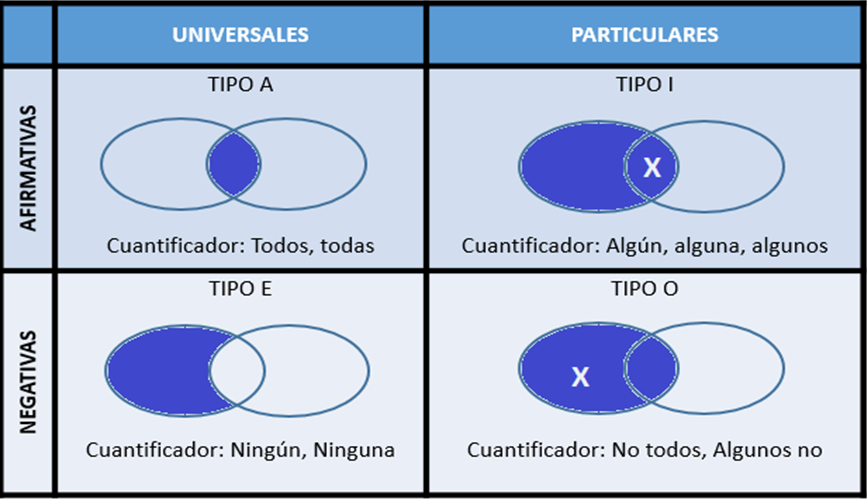 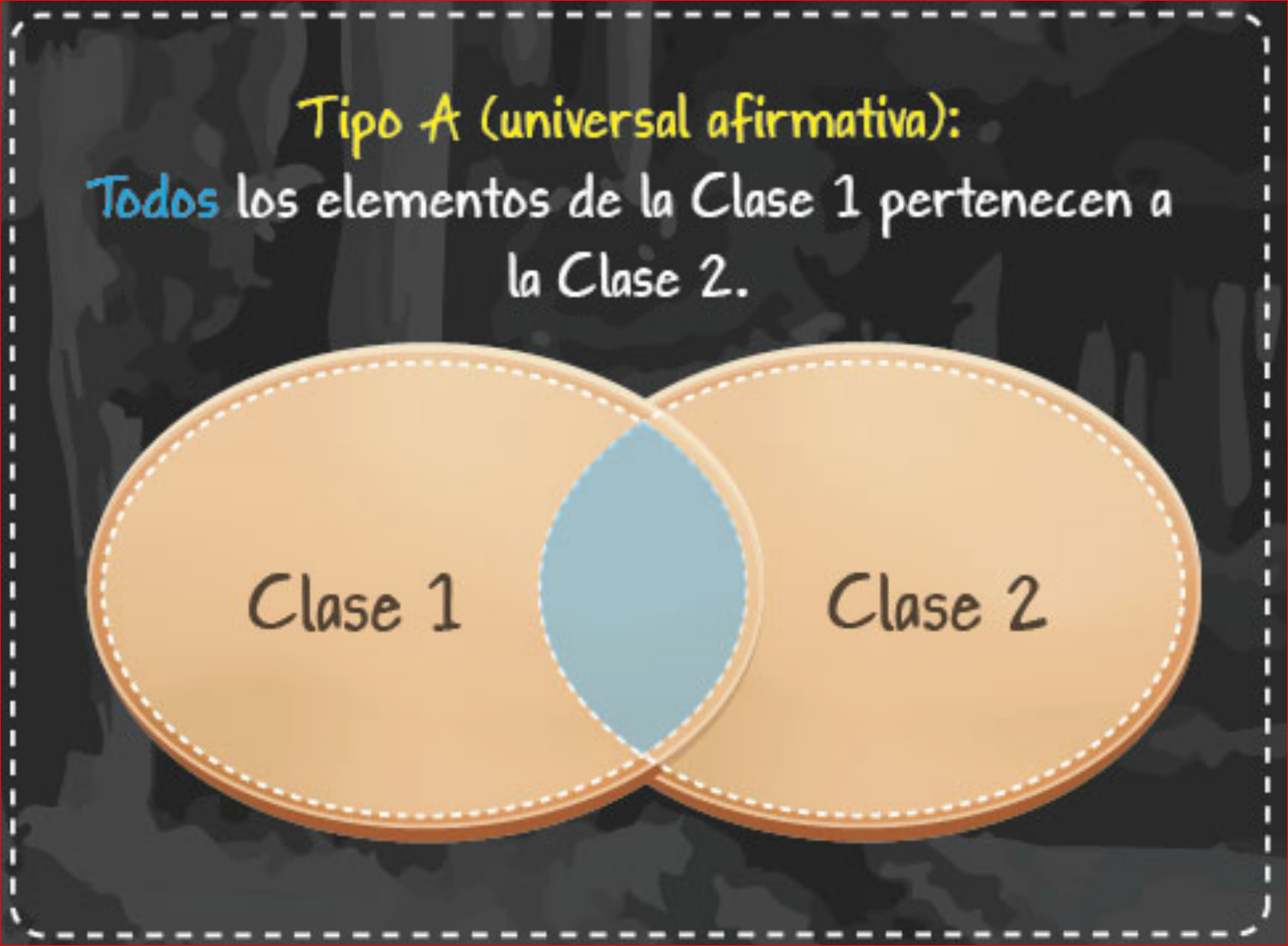 Todos los peces son animales acuáticos
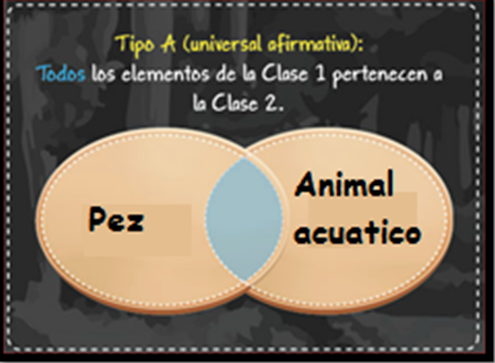 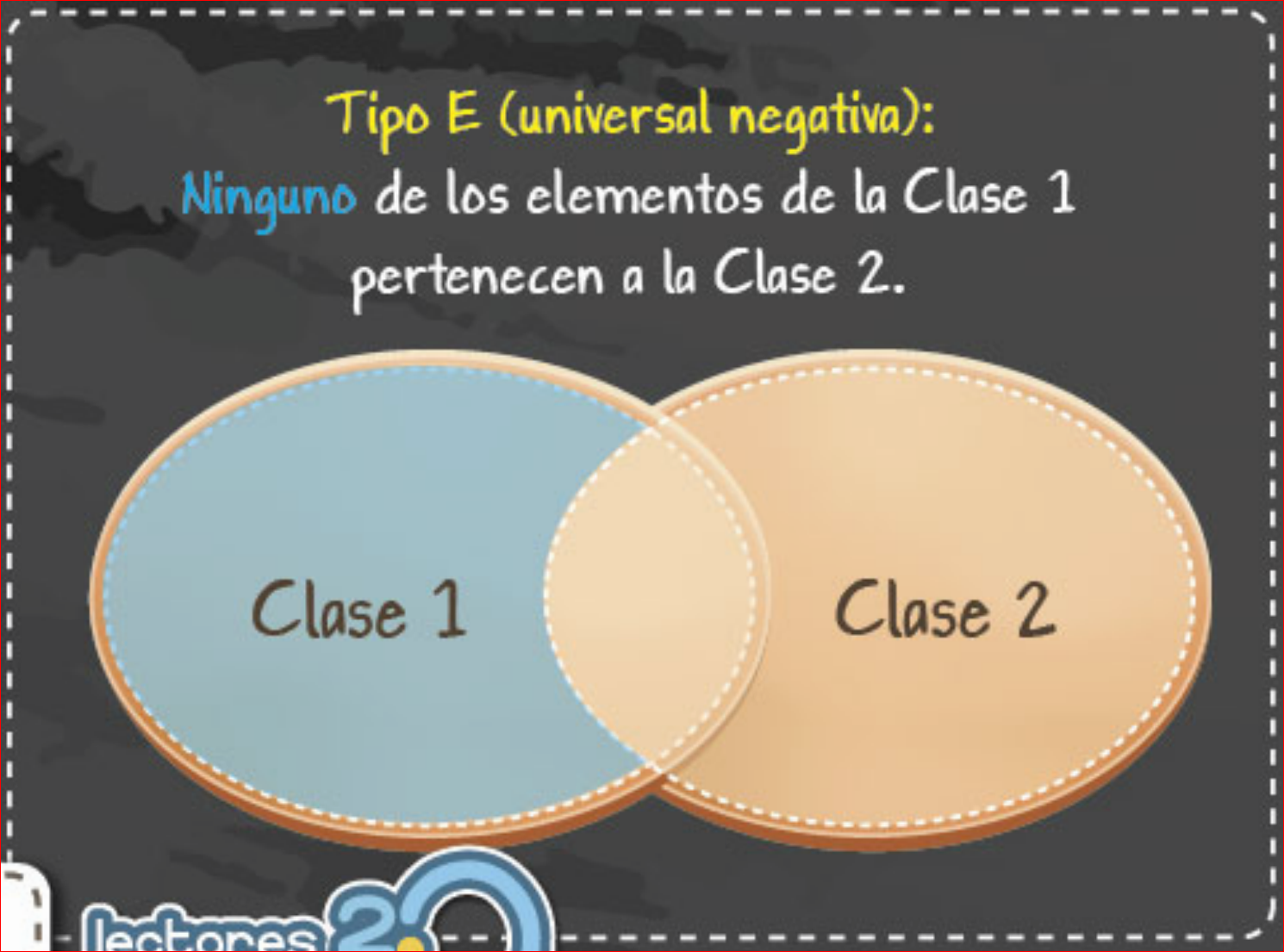 Ningún pez es ave
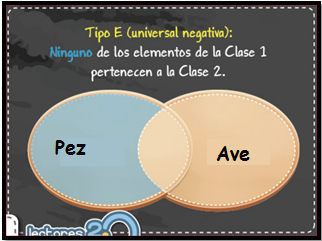 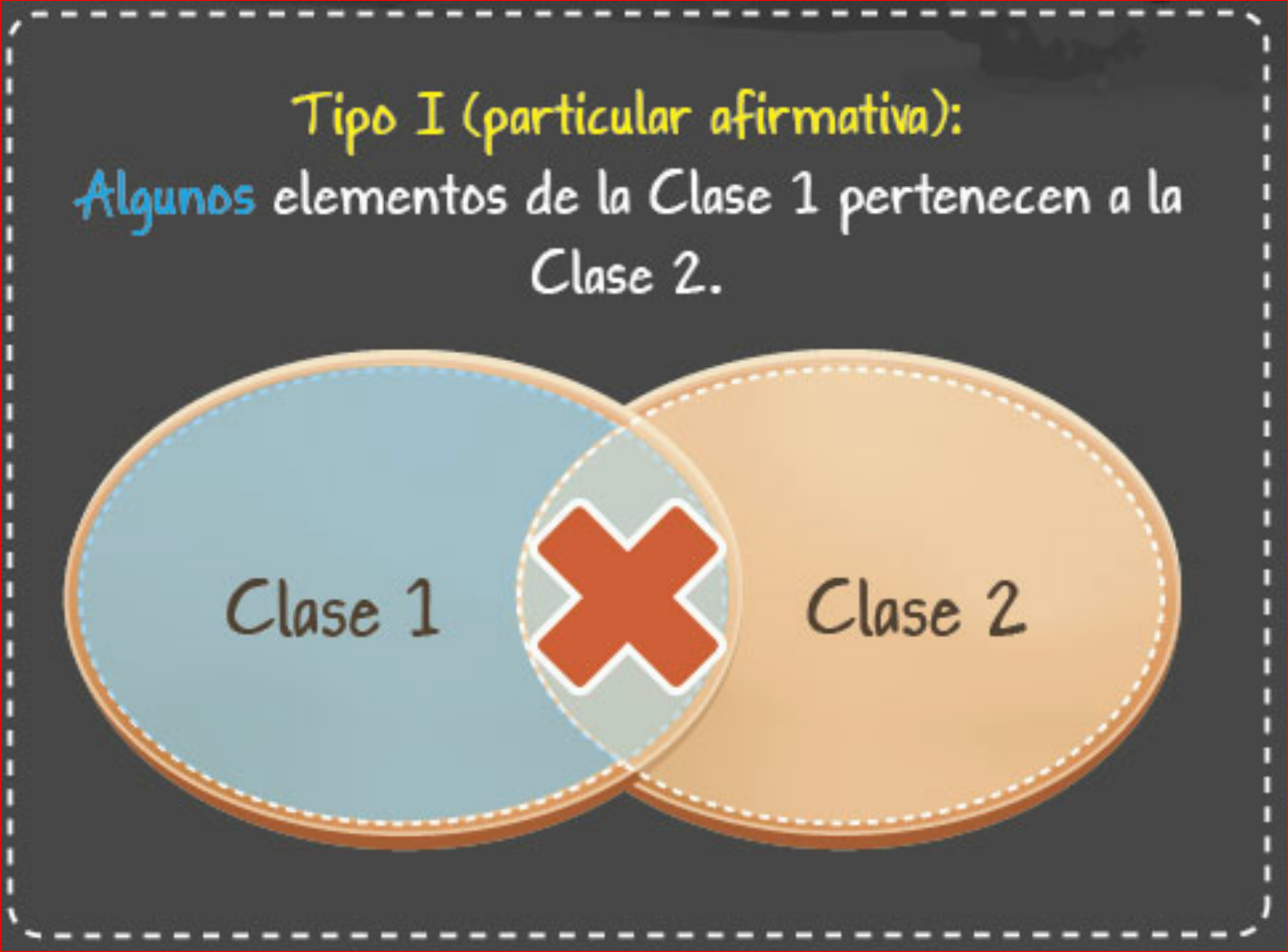 Algunos peces son animales invertebrados
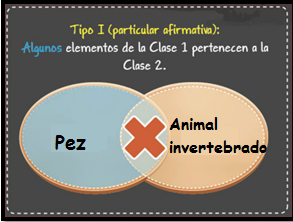 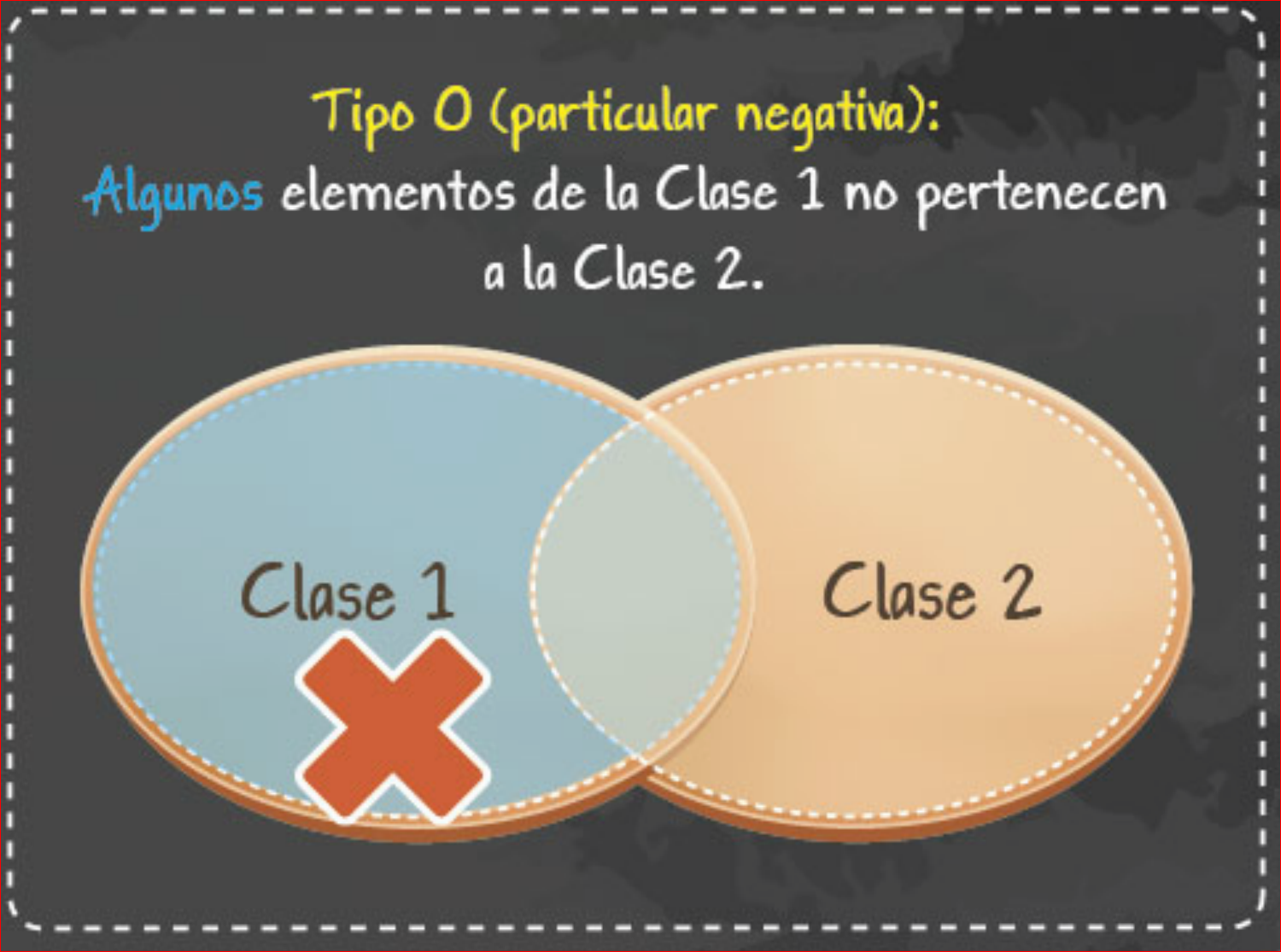 No todos los peces son animales carnivoros
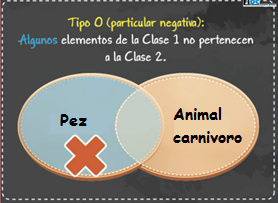 LAS Proposiciones modales
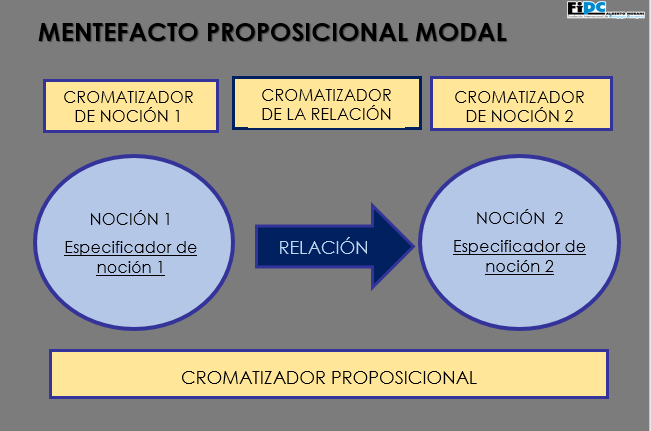 Noción 1: Hace referencia al sujeto (objeto, situación o acontecimiento) que es responsable de la acción. 
 
Noción 2: Indica el sujeto (objeto, situación o acontecimiento) sobre quien recae la acción. 

Relación: Específica la acción que recae sobre Noción2.
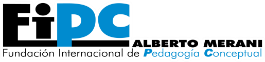 Especificador: tiene la función única y exclusiva de especificar, delimitar o precisar mejor
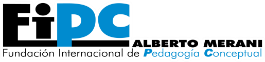 Preguntas proposicionales
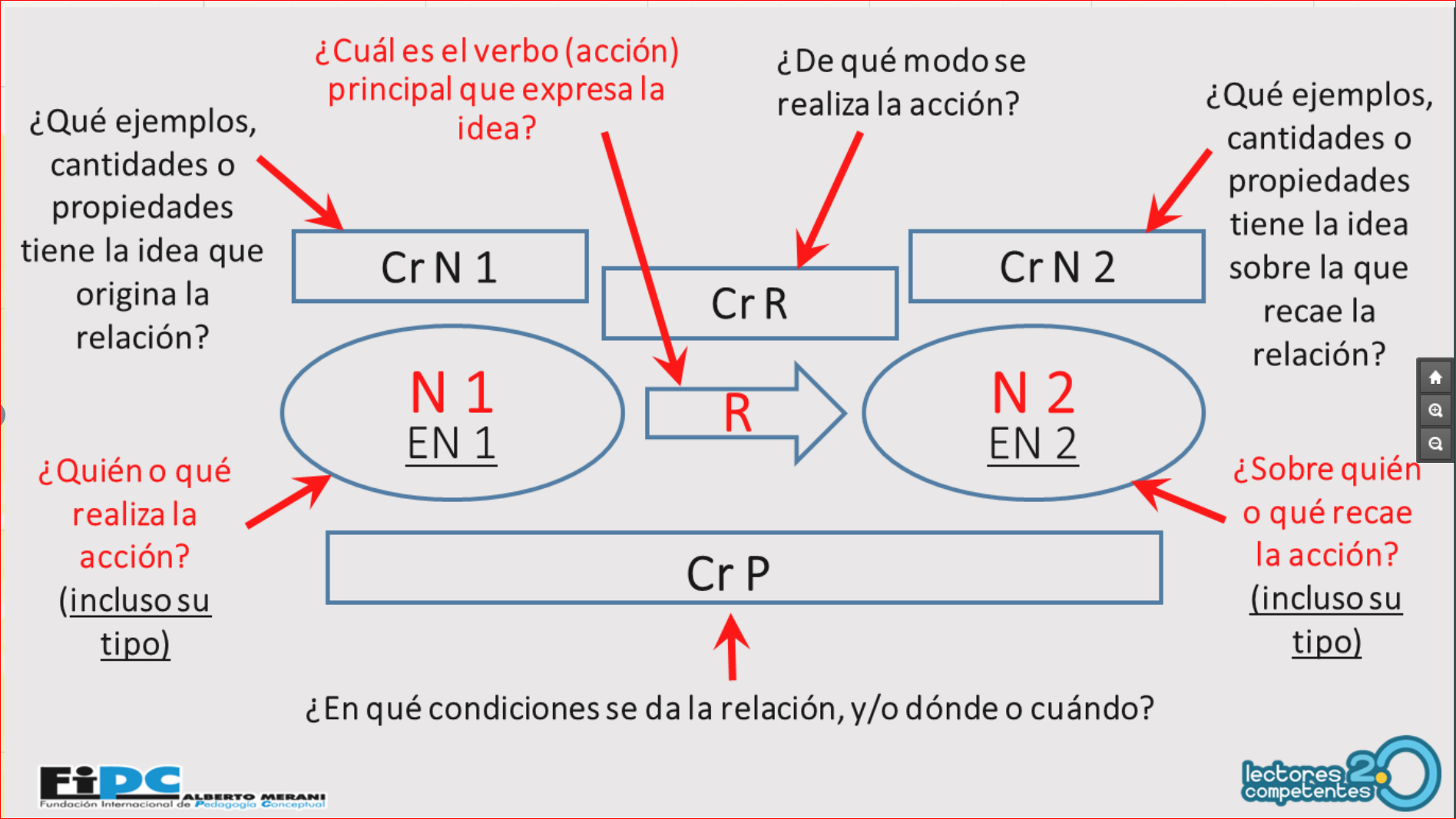 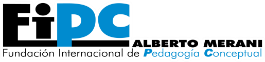 TIPOS DE CROMATIZADORES
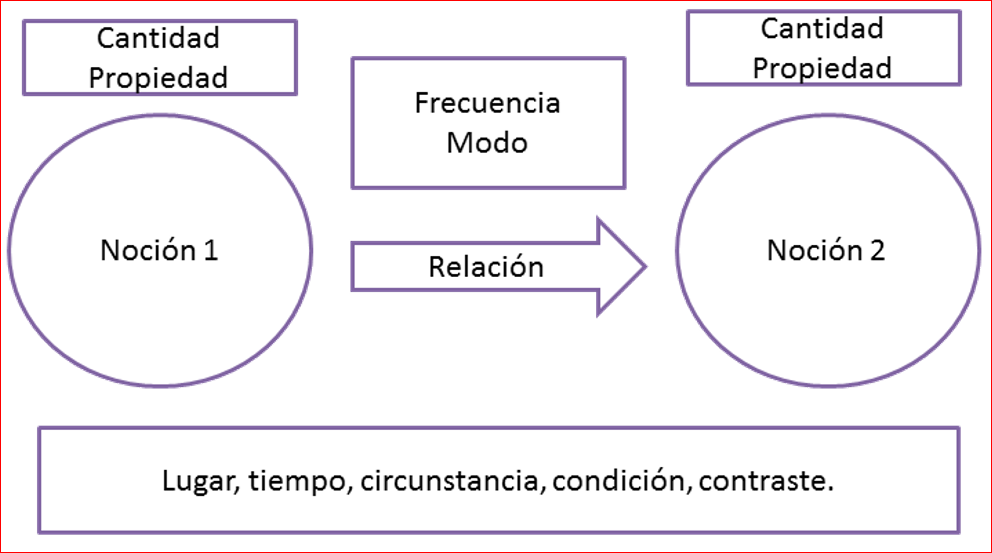 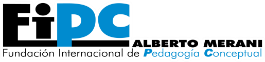 TIPOS DE CROMATIZADORES
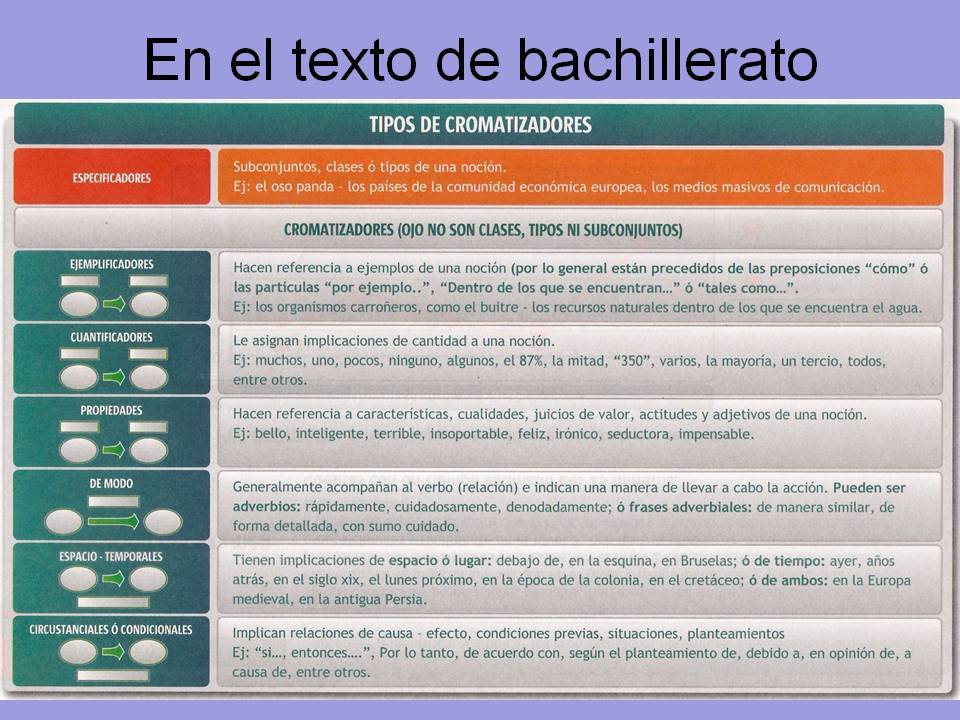 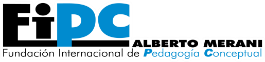 TIPOS DE CROMATIZADORES
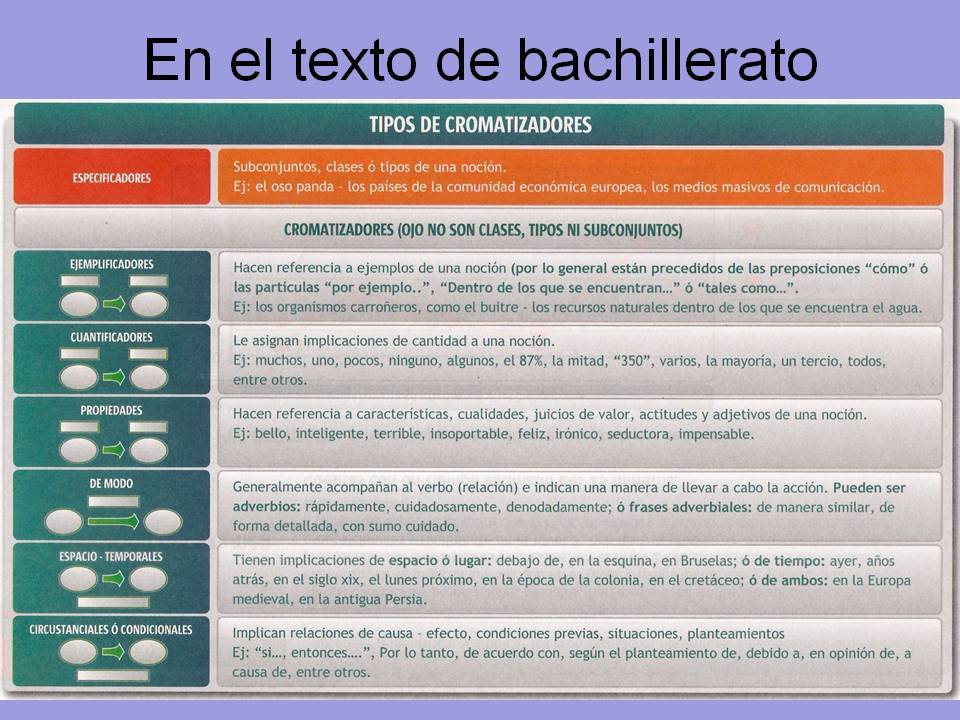 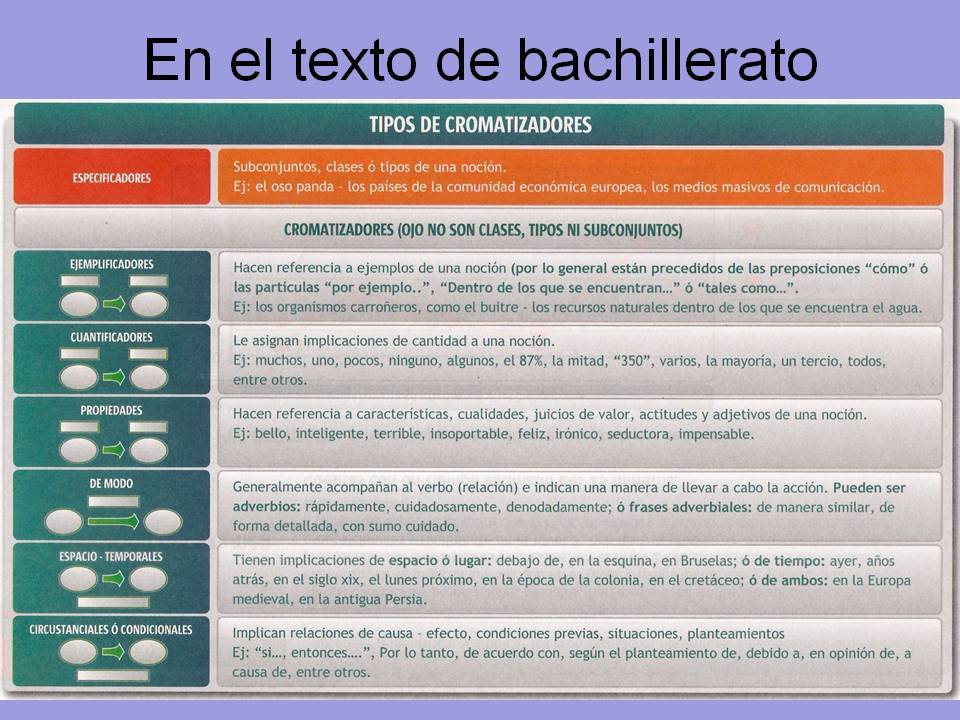 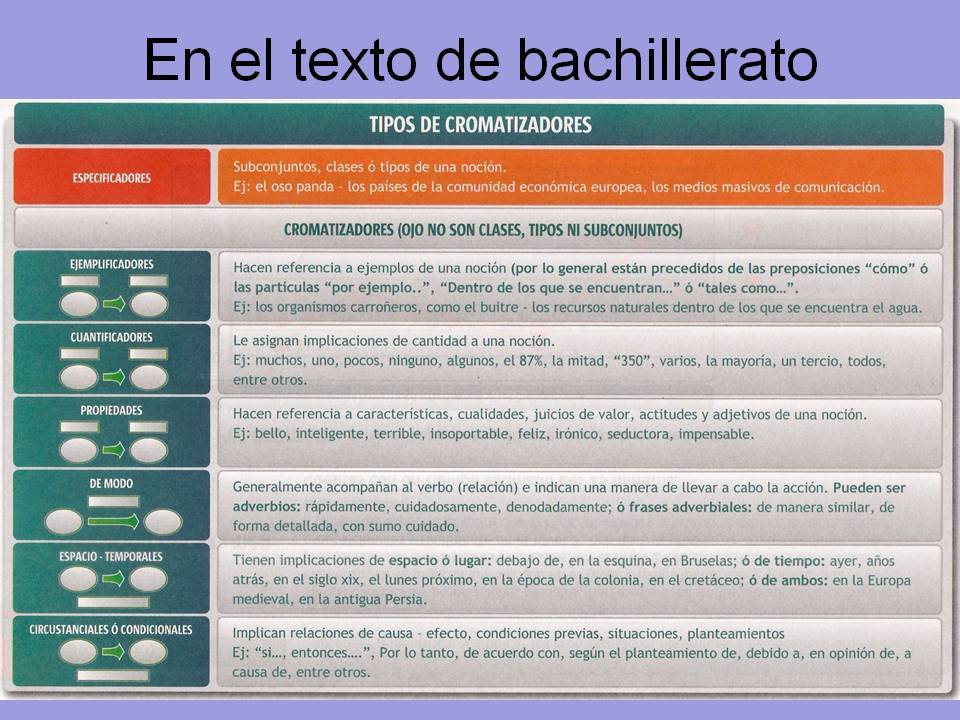 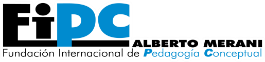 TIPOS DE CROMATIZADORES
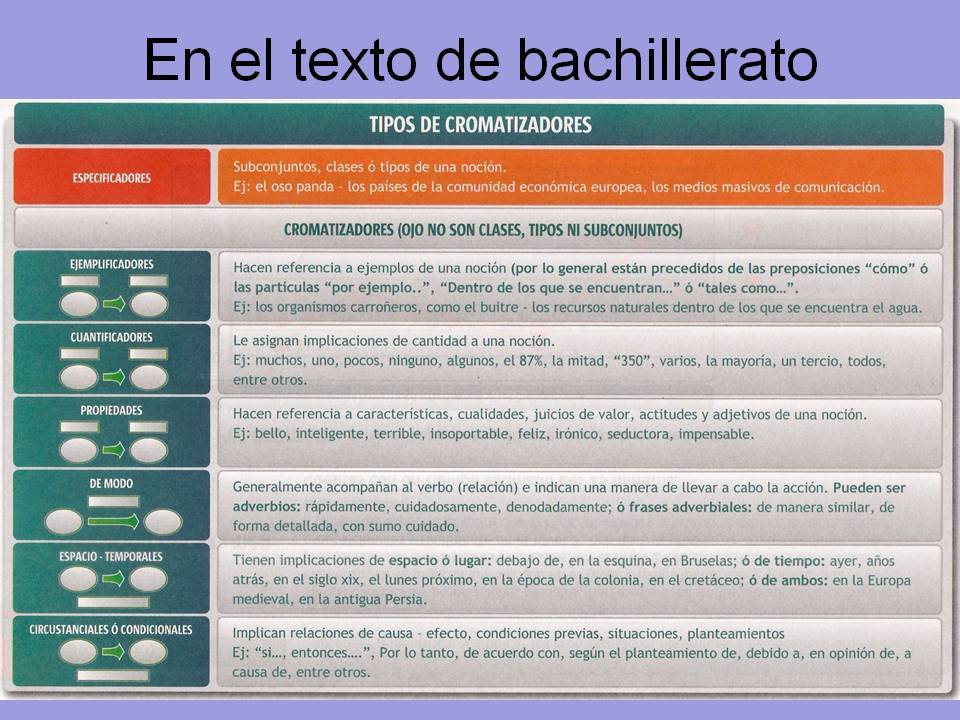 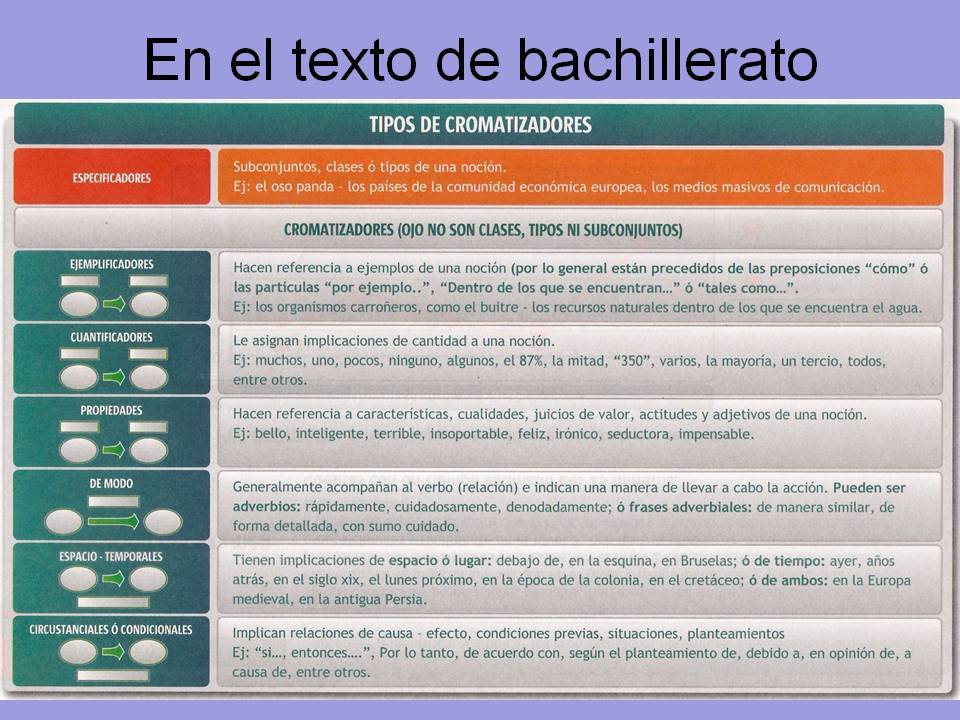 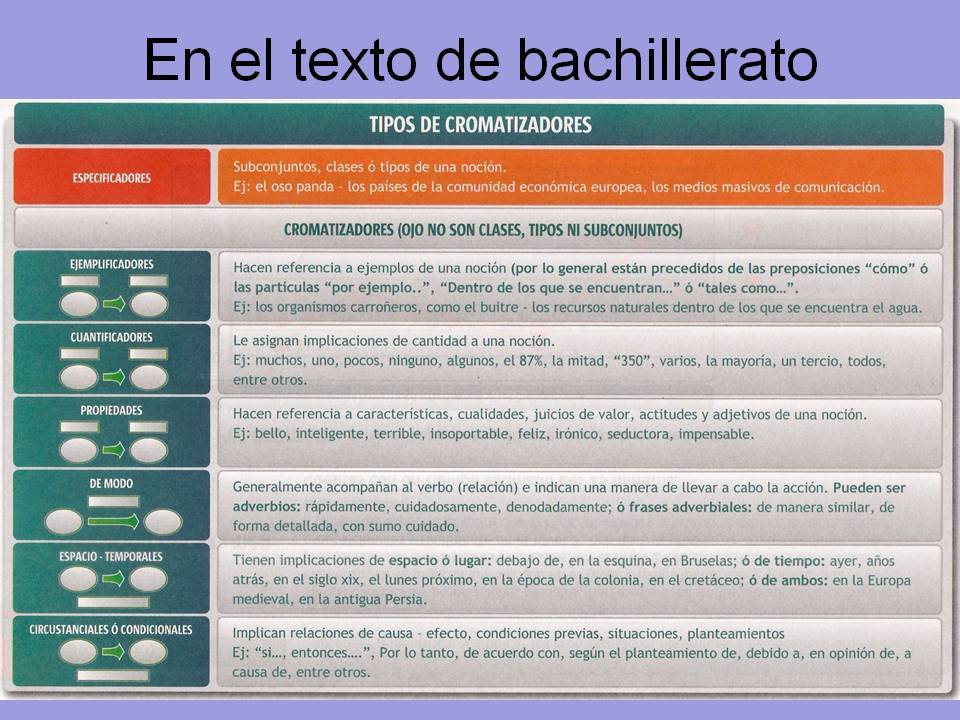 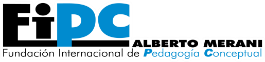 MODELEMOS
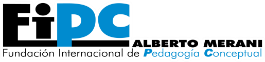 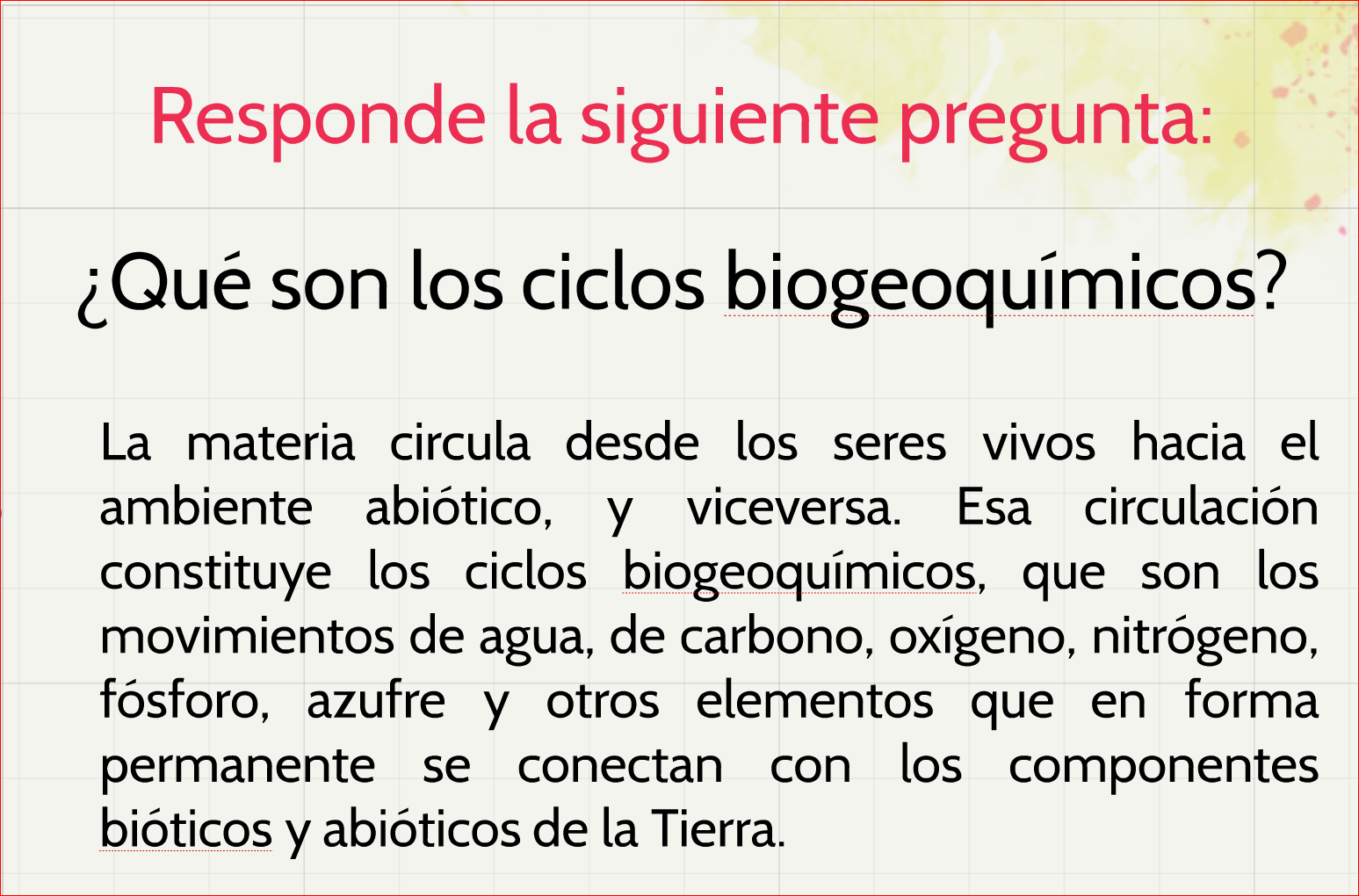 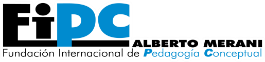 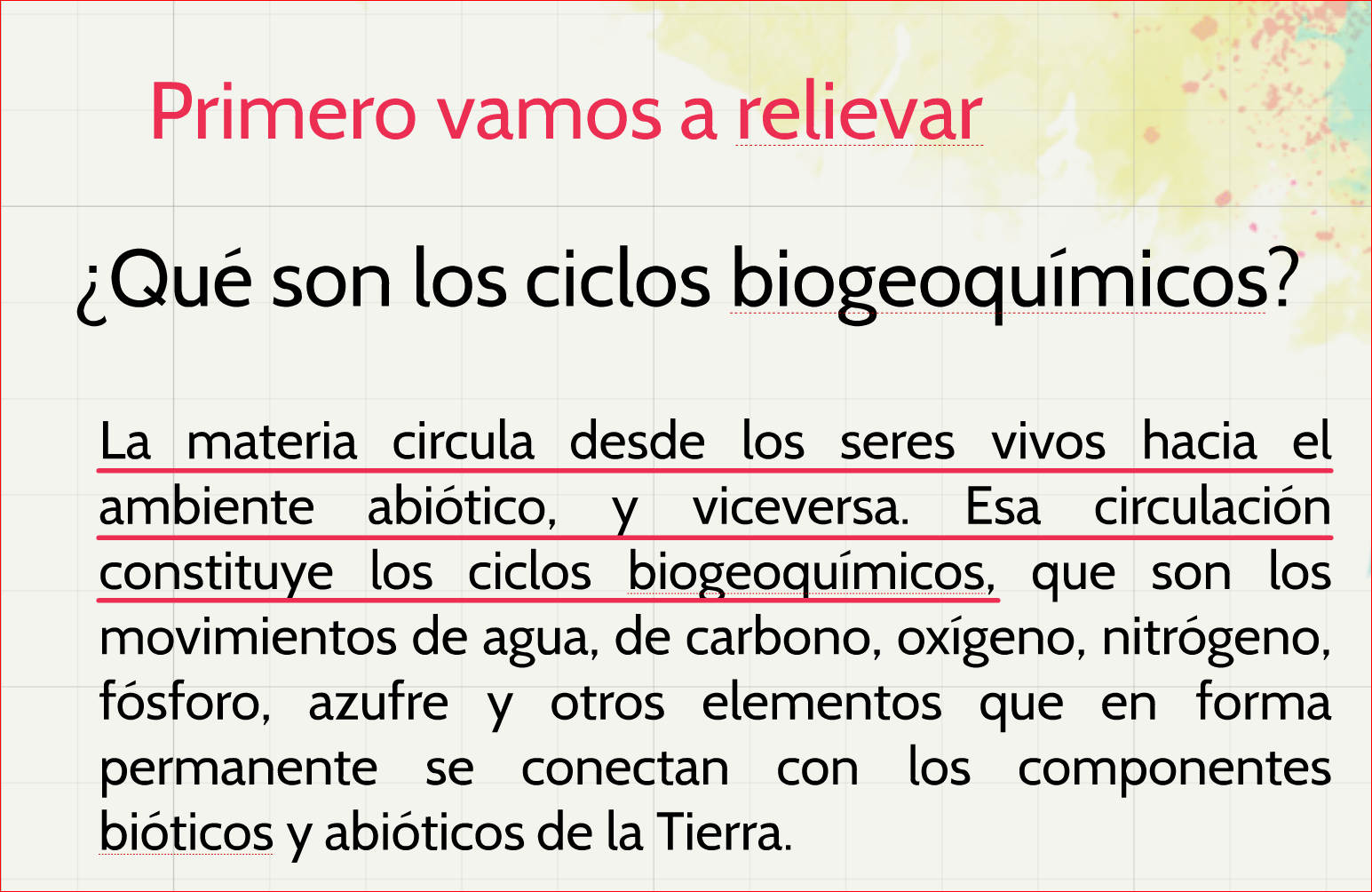 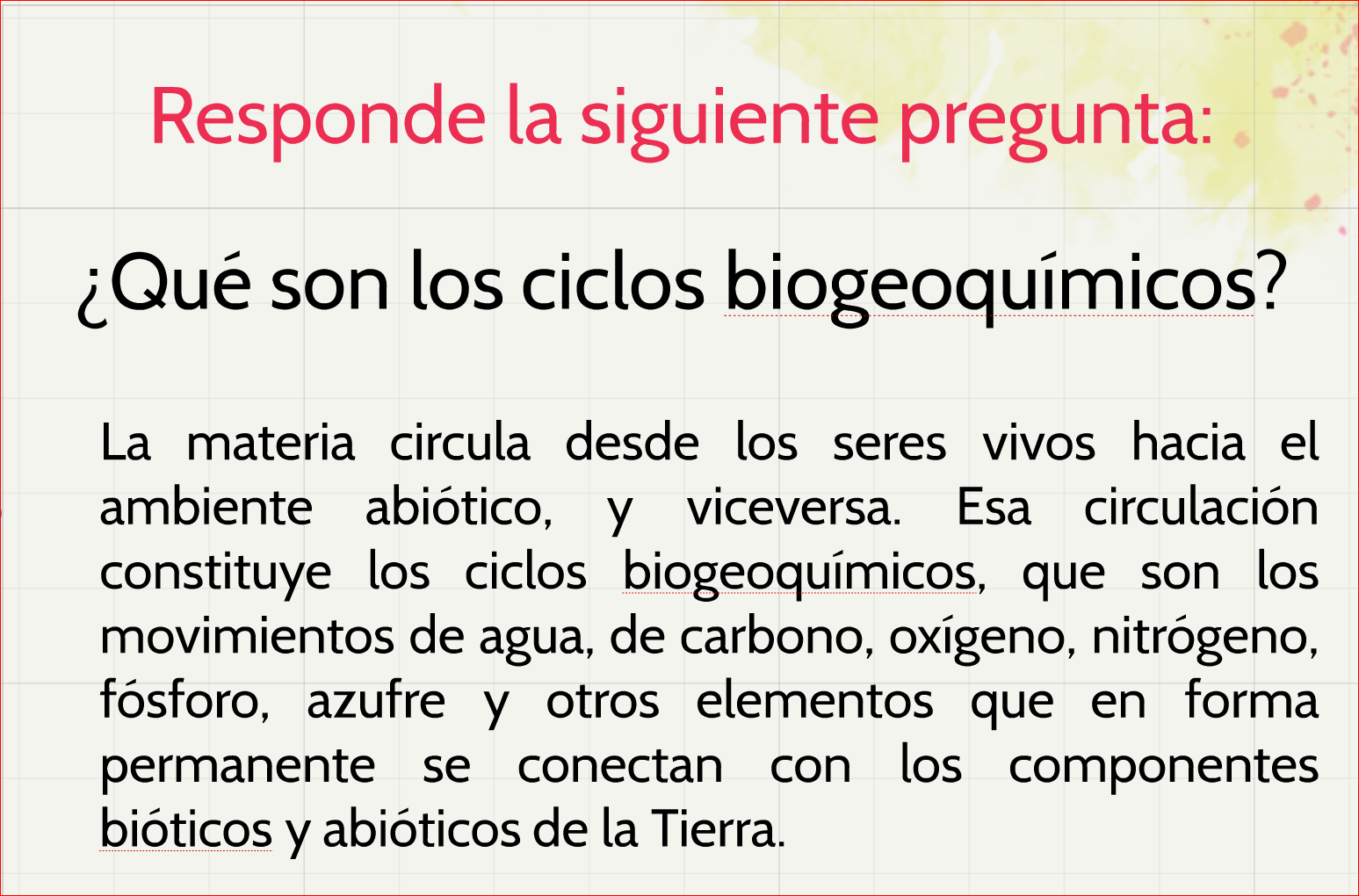 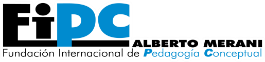 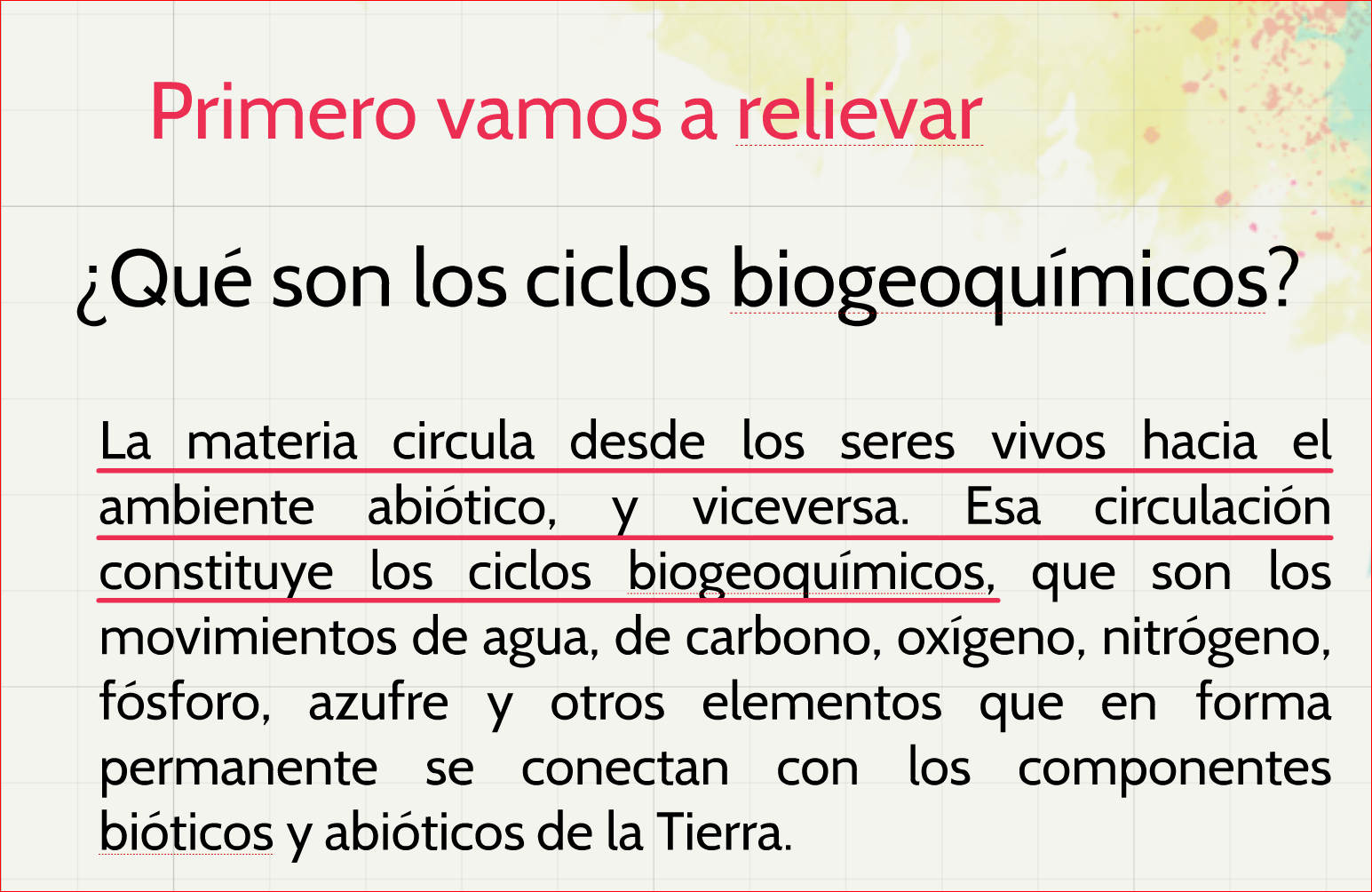 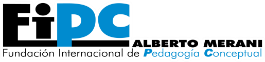 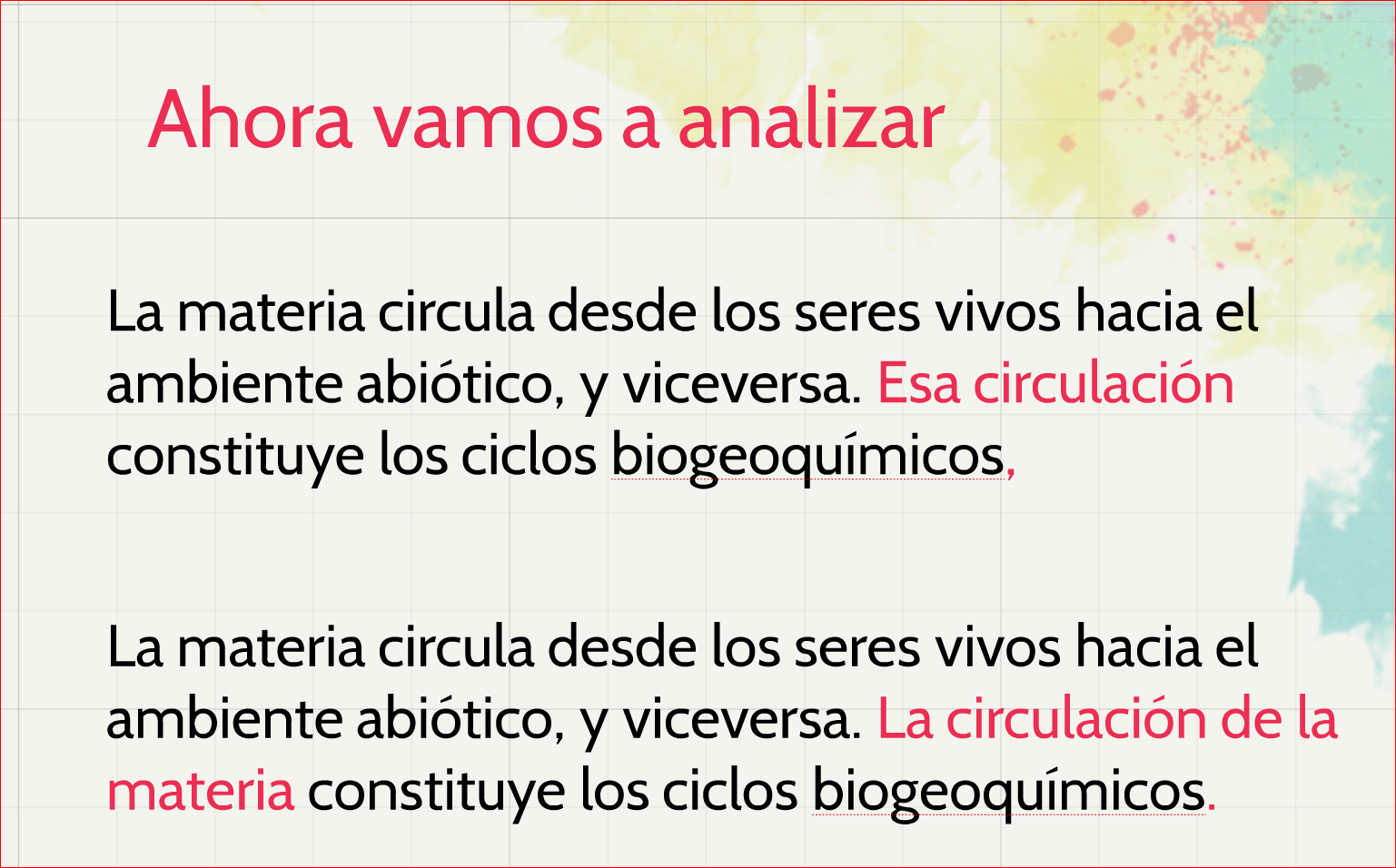 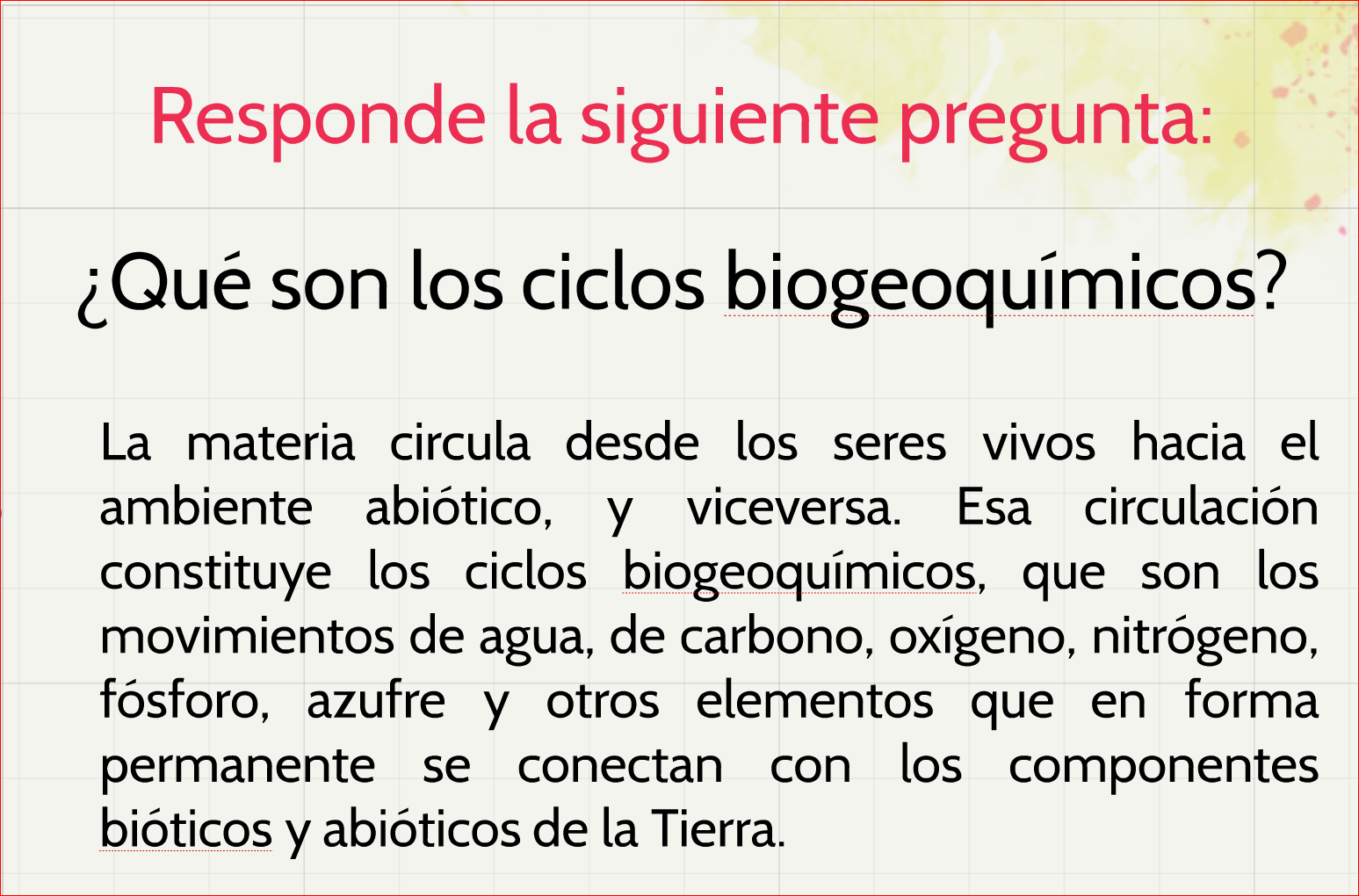 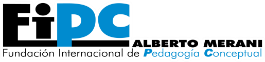 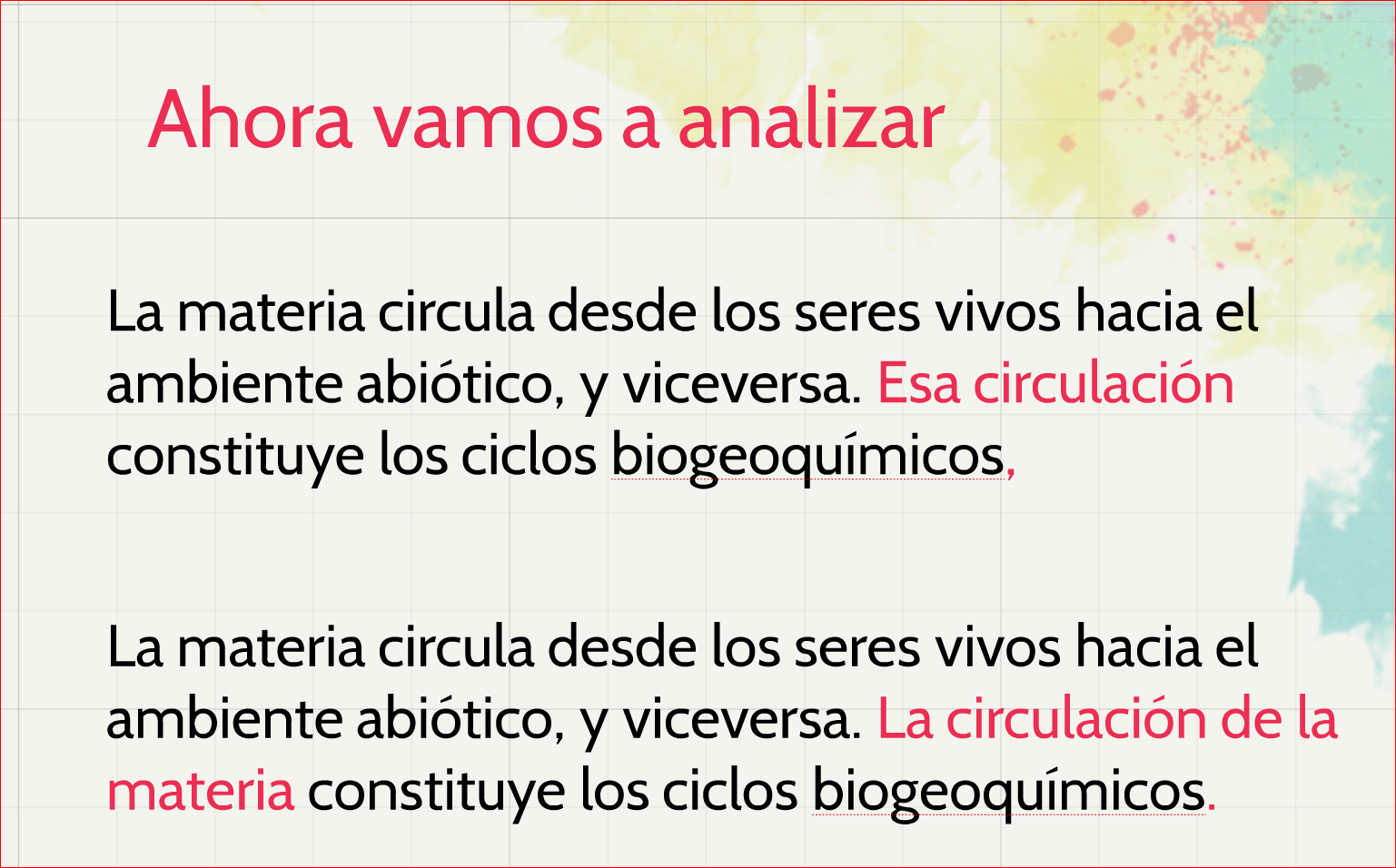 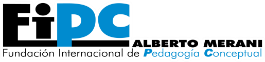 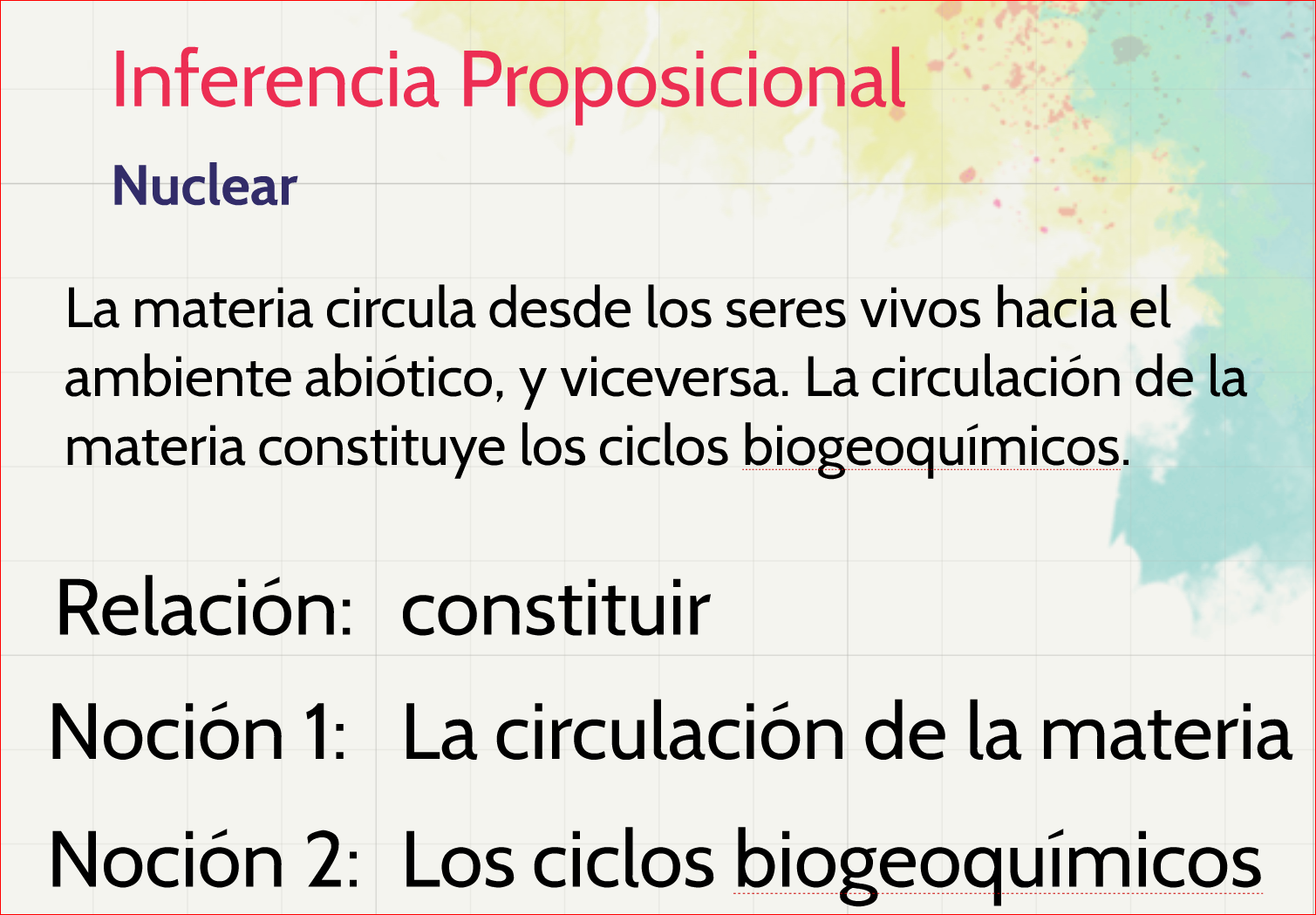 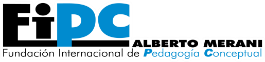 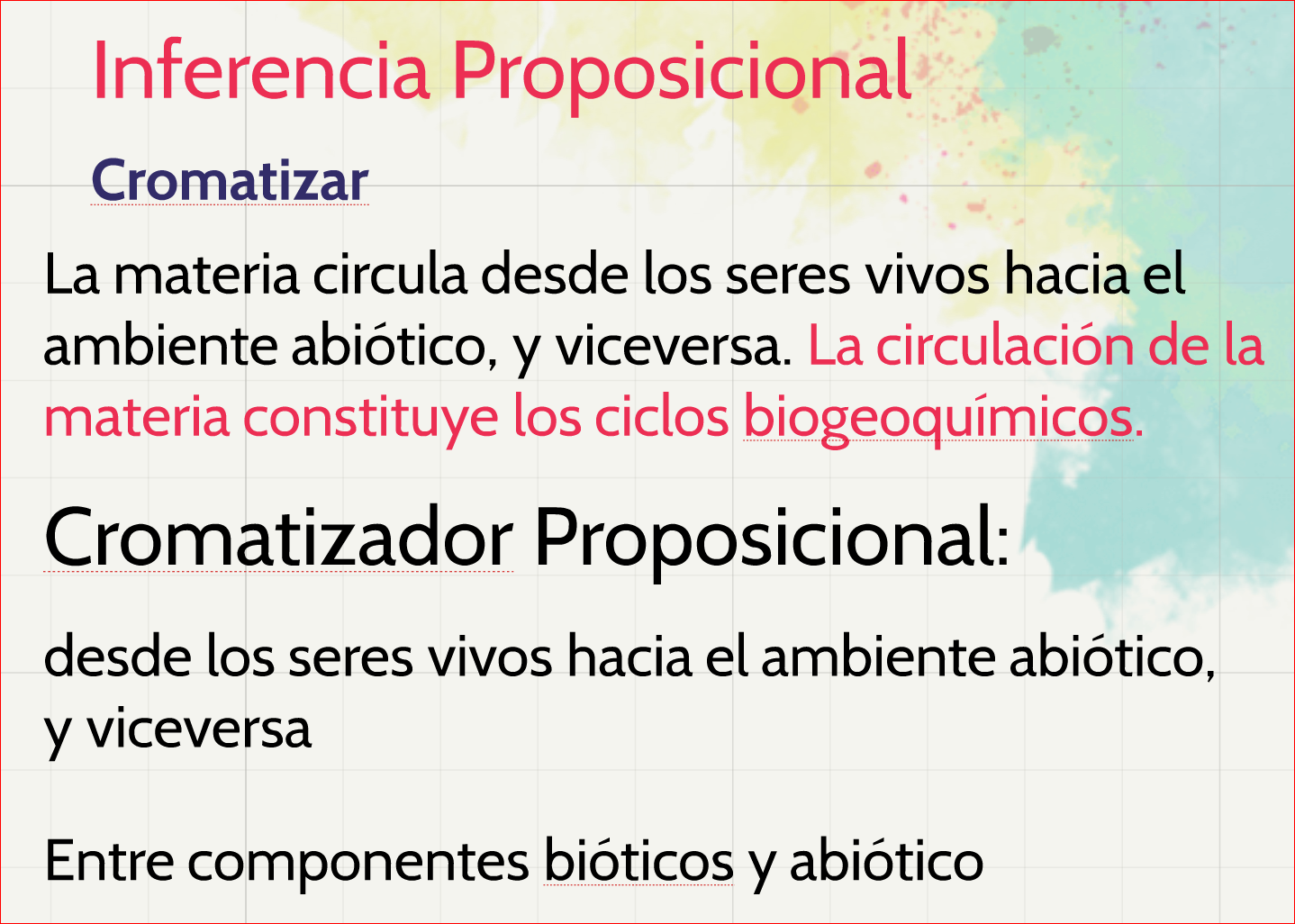 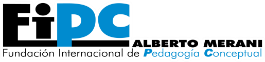 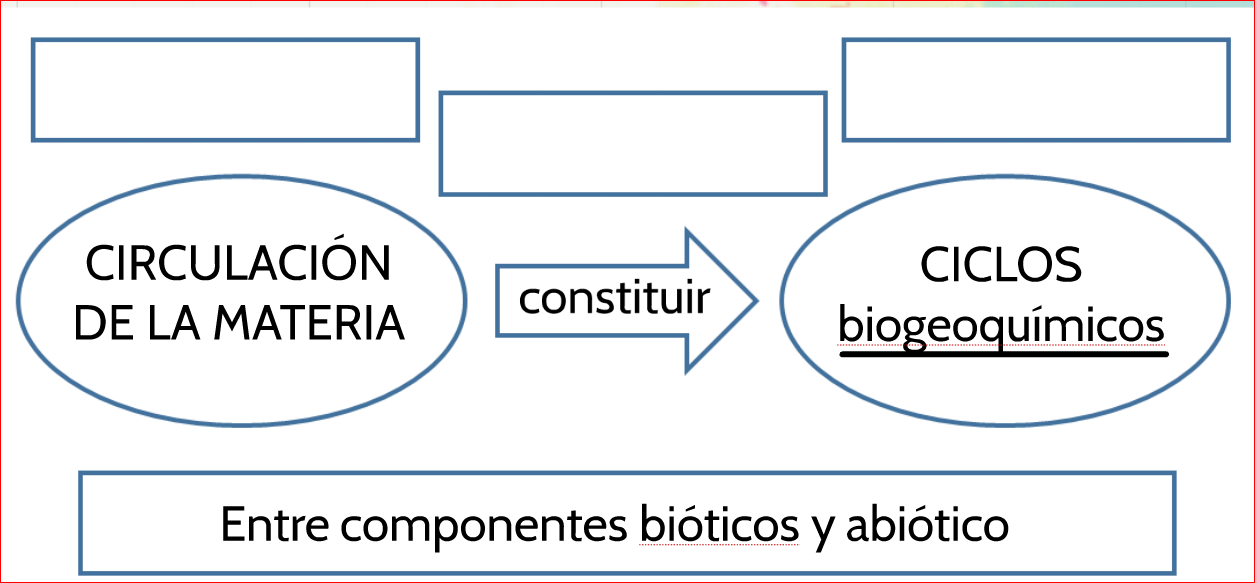 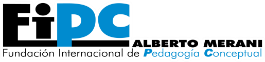 A SIMULAR
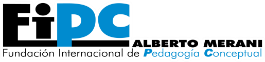 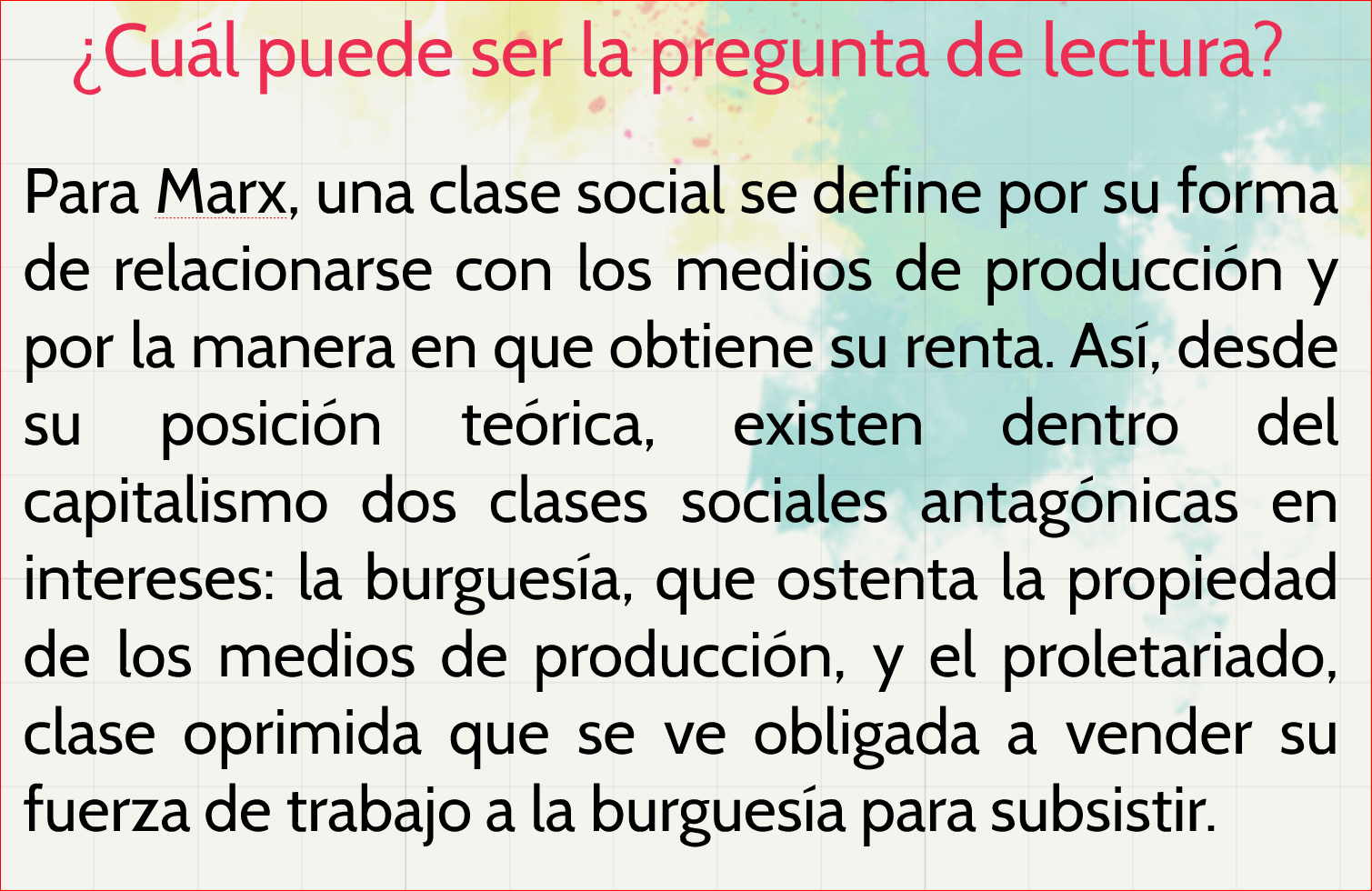 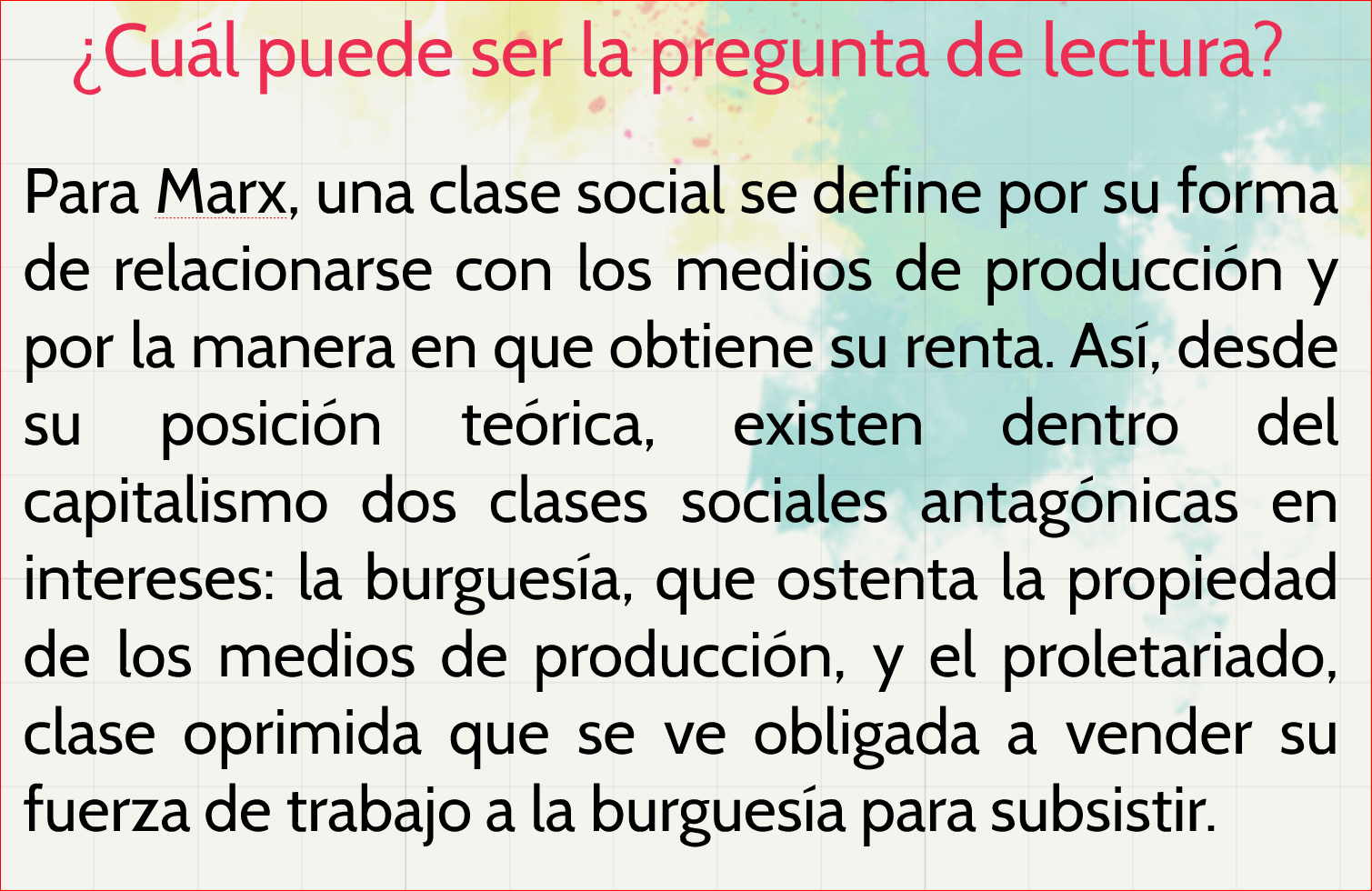 ¿CUÁL ES LA IDEA FUNDAMENTAL DE ESTE PÁRRAFO?
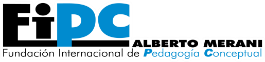 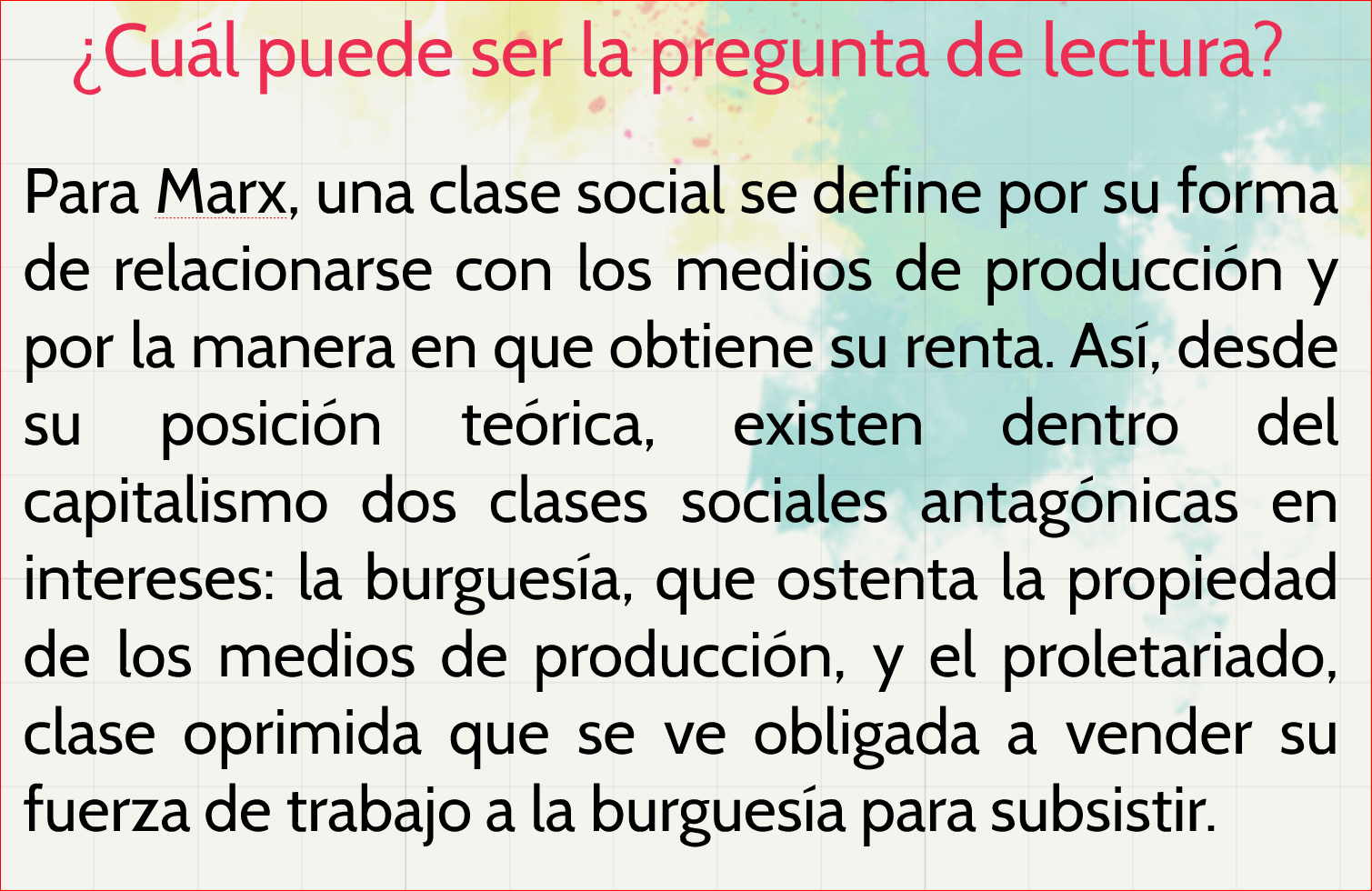 ¿CUÁL ES LA INFORMACIÓN QUE FACILITA RESPONDER A LA PREGUNTA?
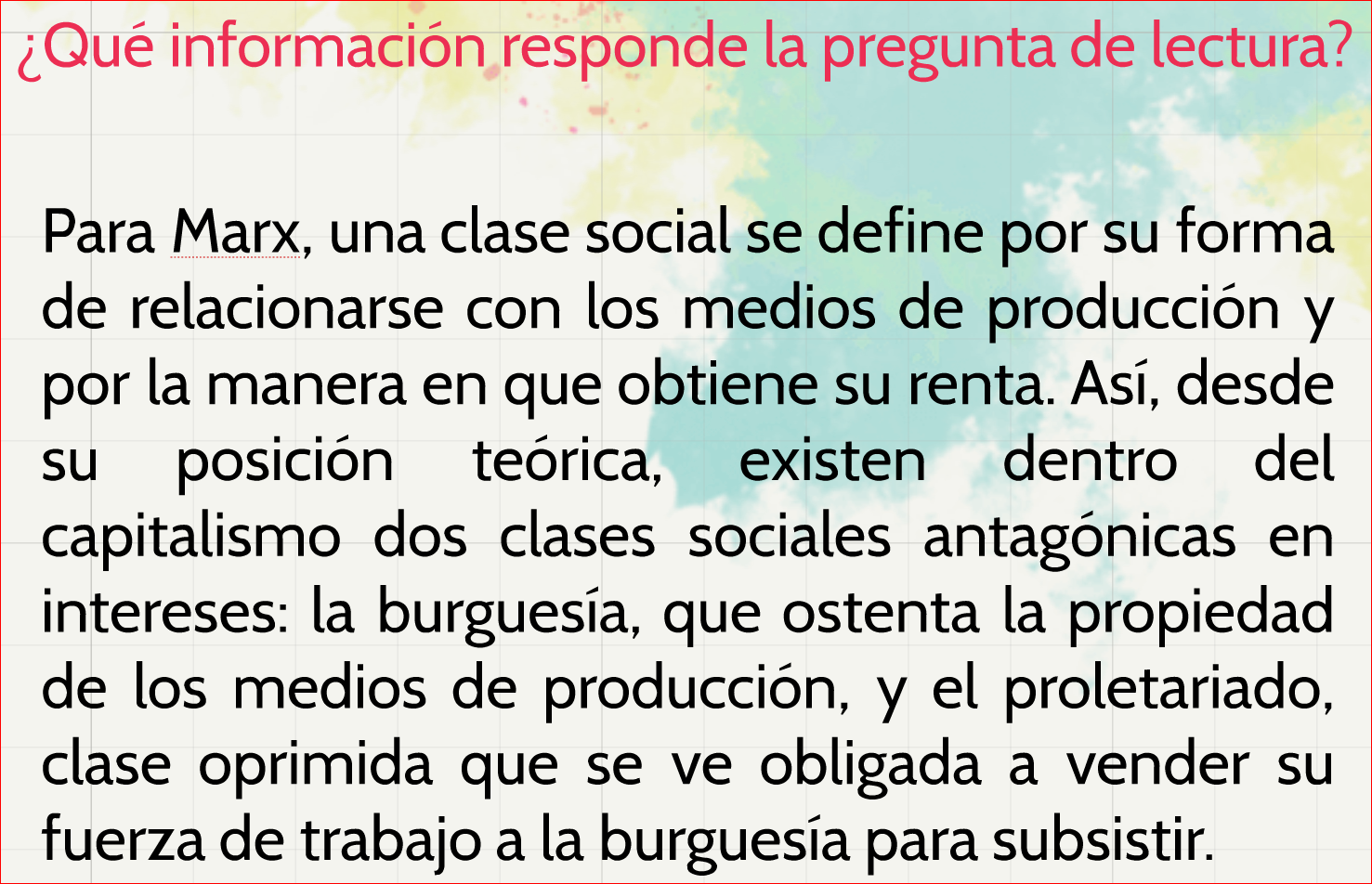 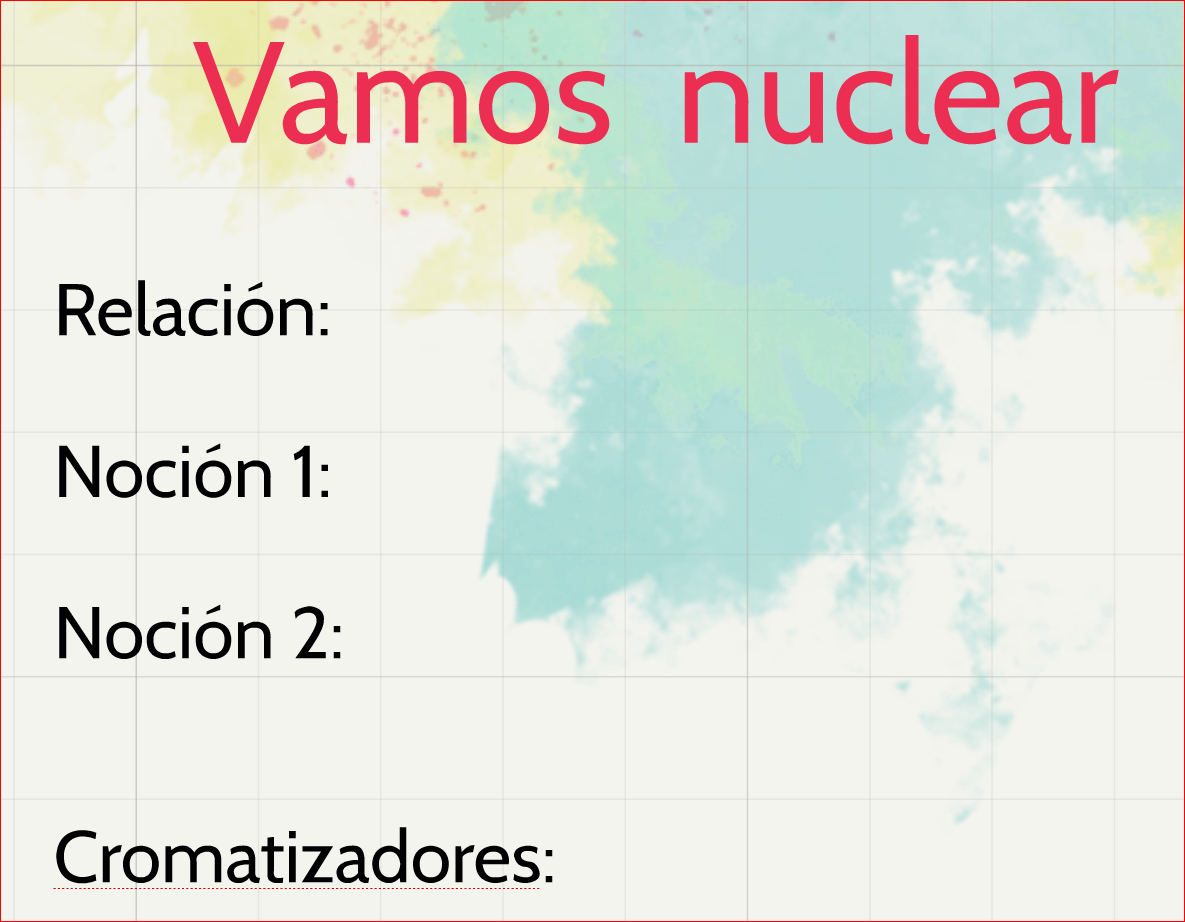 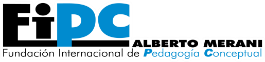 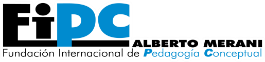 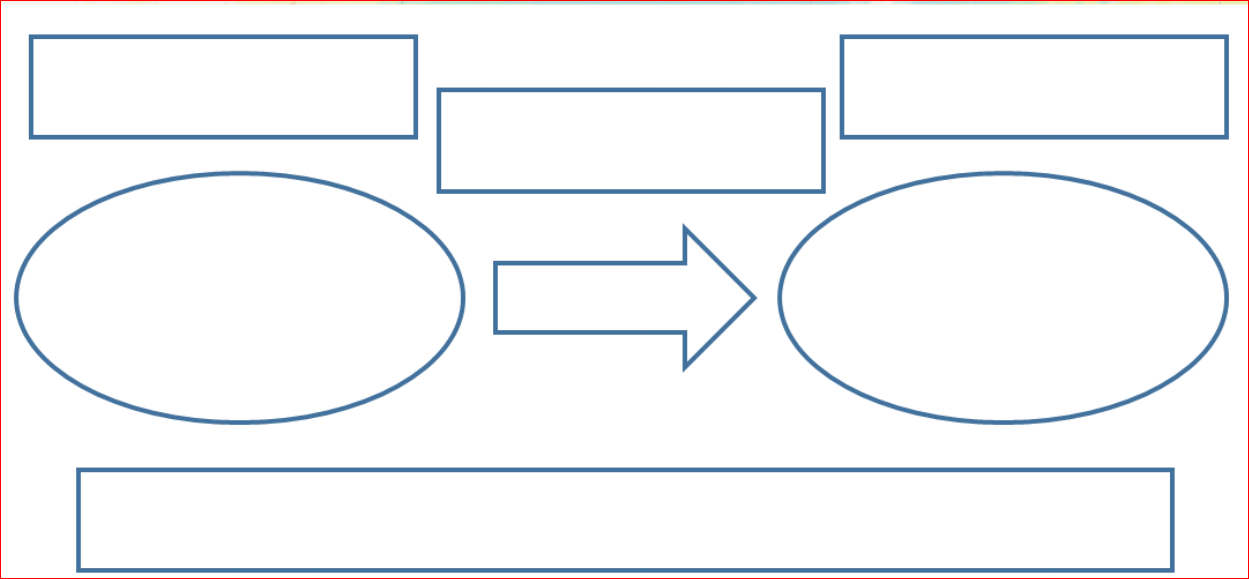 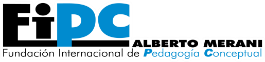 PINTA EL MENTEFACTO DE ESTA IDEA
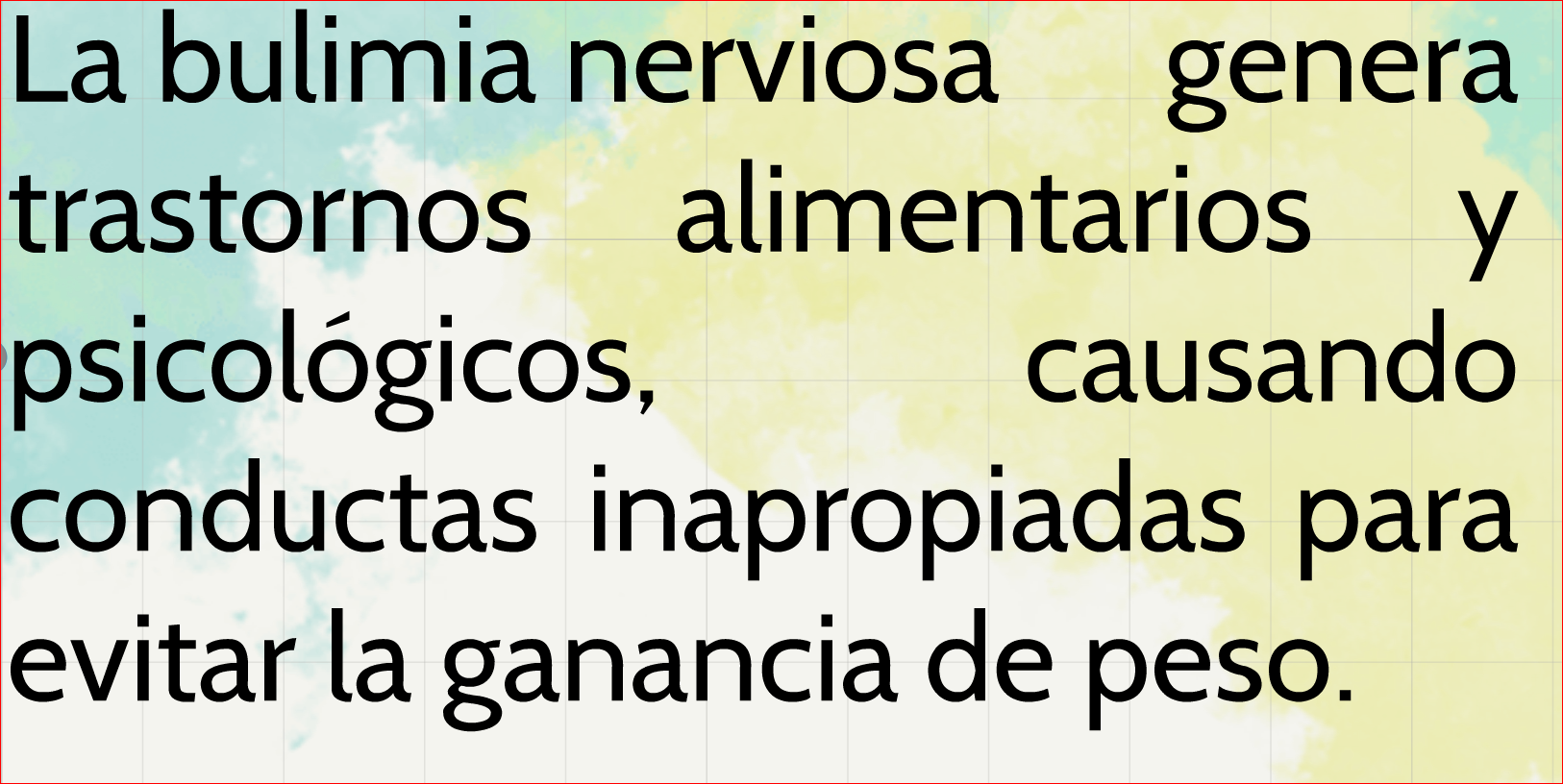 Ejercicio 1
Grafica las siguientes proposiciones en mentefactos proposicionales.
La biodiversidad garantiza el equilibrio en la biosfera según su evolución histórica y natural
Un fármaco es toda sustancia química purificada utilizada para la cura de una enfermedad.
Los elefantes blancos han sido casi exterminados por la caza indiscriminada en el norte de la India
En internet los motores de busqueda usan siempre palabras clave
MUCHAS GRACIAS
consultorpedagogico.df@fundamerani.edu.co